PROGRAMMEÉDUCATIFFÉDÉRAL
FICHE ACTION
Logo du club :
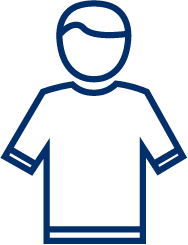 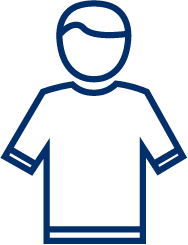 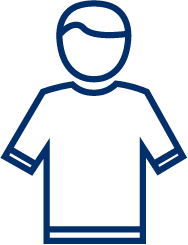 Mettre une croix dans la case correspondante
Date de l’action :
2
TITRE DE L’ACTION
Expliquez ici le détail de votre action en pensant à préciser:
Le(s) public(s) cible(s) (categories d’âge) et l’effectif
L’implication d’acteurs extérieurs
Les objectifs de l’action
Les moyens humains, matériels, financiers… mis en oeuvre
Descriptif :
Si possible, pensez à envoyer cette fiche à votre District
3
INSÉREZ UNE PHOTO DE L’ACTION
Pensez à « dupliquer » cette diapositive si vous voulez nous transmettre plusieurs photos
4